SMART CITY AS A CYBER-PHYSICAL SYSTEM
SENSOR
NETWORKS
Privacy
Security
Data collection
RESEARCH ISSUES
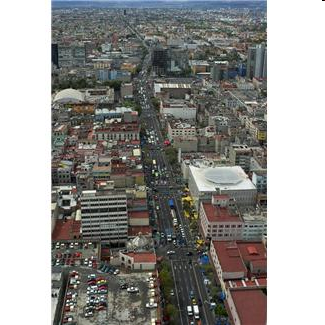 - Establish a Cyber-Physical
   Infrastructure for urban
   environments

- Fundamental research
  problems in
    data collection, 
    resource allocation, 
    real-time decision making,
    energy management,
    safety and security
Information
Processing
Control and
Optimization
Actions
BIG
DATA
Decision Making
Safety
Energy
Management
Christos G. Cassandras				CISE - CODES Lab. - Boston University
WHAT IS A “SMART CITY” ?
Smart Sustainable Cities use information and communication technologies (ICT) to be more intelligent and efficient in the use of resources, resulting in cost and energy savings, improved service delivery and quality of life, and reduced environmental footprint--all supporting innovation and the low-carbon economy.                                Cohen, B., 2014
“A city well performing in a forward-looking way in [economy, people, governance, mobility, environment, and living] built on the smart combination of endowments and activities of self-decisive, independent and aware citizens.”          Giffinger, R., et al, 2007
Hitachi's vision for the Smart Sustainable City seeks to achieve concern for the global environment and lifestyle safety and convenience through the coordination of infrastructure. Smart Sustainable Cities realized through the coordination of infrastructures consist of two infrastructure layers that support consumers' lifestyles together with the urban management infrastructure that links these together using IT http://www.hitachi.com/products/smartcity/vision/concept/overview.html
“We believe a city to be smart when investments in human and social capital and traditional (transport) and modern (ICT) communication infrastructure fuel sustainable economic growth and a high quality of life, with a wise management of natural resources, through participatory governance.” 
                           Meijer, A., and Bolivar, M.P.R., 2014
Christos G. Cassandras				CISE - CODES Lab. - Boston University
SMART CITY APPLICATIONS
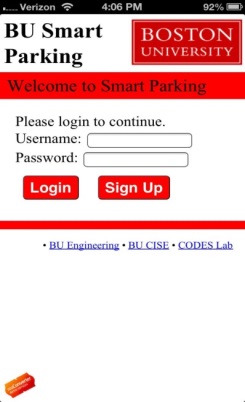 SMART PARKING
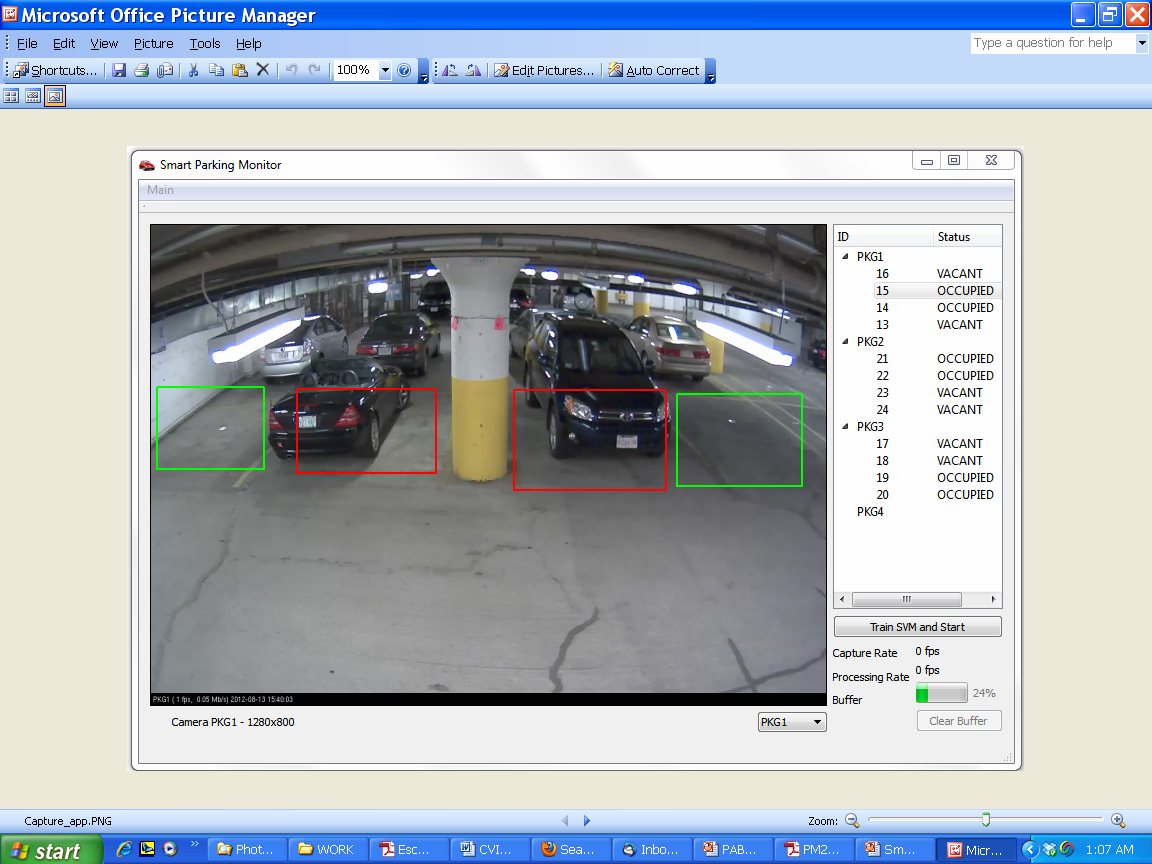 ELECTRIC VEHICLE (EV) ROUTING AND
RECHARGING
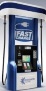 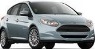 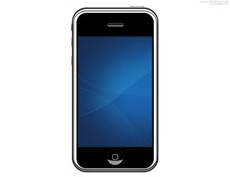 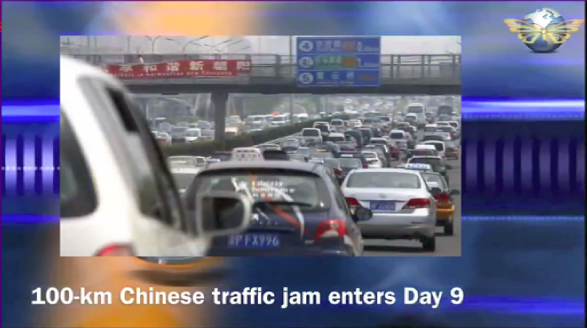 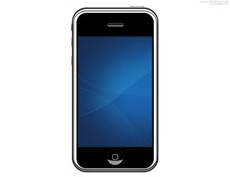 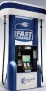 STREET BUMP
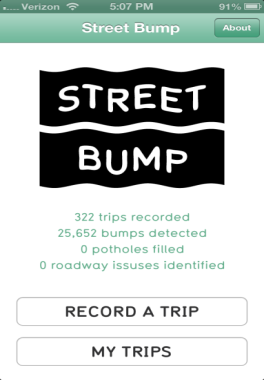 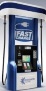 TRAFFIC CONTROL
Christos G. Cassandras				CISE - CODES Lab. - Boston University
WHAT IS REALLY “SMART” ?
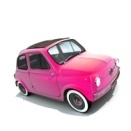 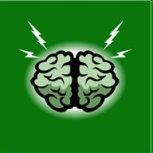 ACTION
INFO
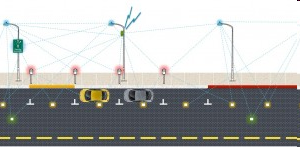 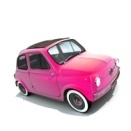 INFO
COLLECTING DATA IS NOT “SMART” 
- JUST A NECESSARY STEP TO
BEING “SMART”
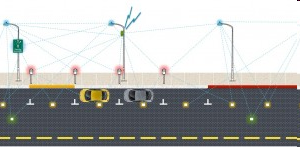 PROCESSING DATA TO MAKE GOOD DECISIONS IS “SMART”
Christos G. Cassandras				CISE - CODES Lab. - Boston University
LESSONS LEARNED ABOUT SMART CITIES
“Smart” is NOT just collecting and disseminating data 
     – in fact that can be harmful (e.g., create extra congestion)

 “Law of unintended consequences” always at work in Smart Cities

 The role of Humans in Cyber-Physical Systems: 
	Is there an “H” (Human) or “S” (Social) missing in “CPS” ? 
	
 Fundamental Research issues: 
   - Detecting data sources, cooperatively collecting data safely/efficiently
   - CPS security
   - (Very) Dynamic Resource Allocation  new control/optim. algorithms
   - Exploiting data-driven opportunities (due to “big data”)
		 			   new control/optim. algorithms
  - Interdisciplinary research: 
	Engineering + Environmental Sciences + Social Sciences
Christos G. Cassandras				CISE - CODES Lab. - Boston University